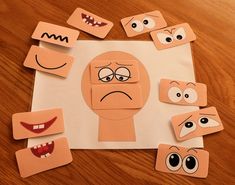 Ruce, nohy, hlava, tělo, zacvičit si by to chtělo
2.11.-13.11.2020
Cílové kompetence
Má základní poznatky o lidském těle a jeho hlavních funkcích
Má vytvořenou představu o pojmu závislost a o věcech, které ničí zdraví a zkracuje život člověka
Záměr
Záměrem je seznámit děti s částí lidského těla a funkcí vnitřních orgánů tak, aby je dokázaly pojmenovat a ukázat na svém těle.
Děti by měly mít povědomí o tom, co je pro jejich život prospěšné a co naopak může poškodit zdraví. 
Seznámí se se životem člověka z hlediska růstu, vývoje a stárnutí.
Povídání o svátku zesnulých a smrti (básnička „Dušičky“)
V kalendáři svátek máme,
Na zemřelé vzpomínáme.
Na všechny, co s námi žili,
Vzpomeňme si v tuto chvíli.
A za každou dušičku, zapálíme svíčičku.
Písnička „Nepudu domů“
Nepudu domů, nepudu domů, byl bych doma bit.
Bába na mě buble, že jsem ji sněd nudle,
Nepudu domů, nepudu domů, byl bych doma bit.

Nepudu domů, nepudu domů, byl bych doma bit.
Bába mě tam straší, že jsem ji sněd kaši,
Nepudu domů, nepudu domů, byl bych doma bit.
HPH „Hoky, koky“
A dáme ruku sem a dáme ruku tam,
A dáme ruku sem a tak s ní zatřesem.
Uděláme hoky koky rotaci, ať máme legraci ….. Jé.

Měníme v písni části těla
Výroba dušičkového svícnu
Seznamujeme se s vnitřními orgány
Hra „kostka“ – děti se dotýkaly částí těla dle pokynů. Když se řeklo „kostka“, musely co nejrychleji ve dvojici vzít kostku, kterou měly mezi sebou.
Skládání názvů částí těla podle vzoru
Pokládání kostky na určenou část těla
Chodíme s kostkou na hlavě tak, aby nespadla
Děti mají možnost výběru hry – třeba skládání puzzle
Stříhání a lepení – co dokáže naše tělo
HPH „Moje tělo, tvoje tělo“
Moje tělo, tvoje tělo,
Není co by neumělo,
Ty to umíš, já taky,
Tělo dělá zázraky.

Děti postupně napodobují různé pohyby těla. 
Samy si i vymyslí nějaký pohyb, který ostatní napodobí.
Skládání lidské kostry podle předlohy
Vyhledáváme informace o lidském těle v encyklopediích a učíme se pracovat s knihou
Vybarvování a stříhání kamarádky – skládání částí lidského těla
Přiřazování smyslů k obrázkům
Skládání částí obličeje, pojmenování a určování smyslů – čich, chuť, sluch, zrak, hmat
Skupinová práce – skládání obrázků
Každá skupina měla jinou část života člověka
Dějová posloupnost – miminko, děti, dospělí (rodiče), staří lidé (babička, děda)
Skákání podle šlapek - orientace
Vystřihování a lepení bacilu
Vybarvování draka koroňáka
Vystřihování a lepení bacilů na ruce
básnička
Kde si ruce nemyli, mají na nich bacily.
Já chci ruce čisté mít, abych mohl venku být.
Mýdlo je můj kamarád, umývám si ruce rád.
Povídáme si o koroně formou příběhu
Rozfoukávání tuše - vlasy
Dolepení srdíček
Skládání srdcí podle znaků
Povídáme si, co znamená …
Mít zlaté srdce
Mít srdce z kamene
Mít srdce v kalhotách
Mít srdce jako zvon

Poslouchali jsme srdíčko stetoskopem před a po zátěži.
Malujeme potravinovou pyramidu
Povídáme si o tom, co patří do potravinové pyramidy a že je důležité mít pestrou stravu
Třídíme potraviny – obiloviny, ovoce, zelenina, maso, ryby, vejce, mléčné výrobky, tuky, cukry
Otesánek (písnička)
smažím tři řízky na oleji, voní to, hned je mi veseleji.
Hranolky, tatarku, velkou colu, vždyť už mi kalhoty lezou dolů.
Zbaštím všechno, co se do mě vejde, jenomže teď knoflík zapnout nejde.
Ohnout se nemůžu, bříško tlačí, příště mi k večeři banán stačí.
Zítra si uvařím zeleninu, chuť na řízky schovám pod peřinu.
Ráno až z očí mi zmizí spánek, štíhlý a zdravý jsem otesánek.
NH „Na lékaře“
Básnička „U lékaře“
Poslechněte srdíčko, vyšetřete oči.
Na palci mám bebíčko, hlava se mi točí.
V zádech mi loupá, horečka stoupá,
Po celou noc, svědil mě nos, pane doktore, prosím o pomoc.
Zhluboka dýchat, narovnat záda,
Přestat už vzlykat, tak zní má rada,
Přestaň už prášky brát, začni se na nás smát.
Když je někdo líná kůže, ani doktor nepomůže.
Tak šup, šup, hybaj ven, voňavý je dnešní den.
Výroba lékařského kufříku
Zpracovala: Steculová Gabriela